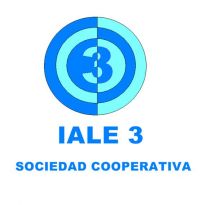 CATÁLOGO DE PRODUCTOS
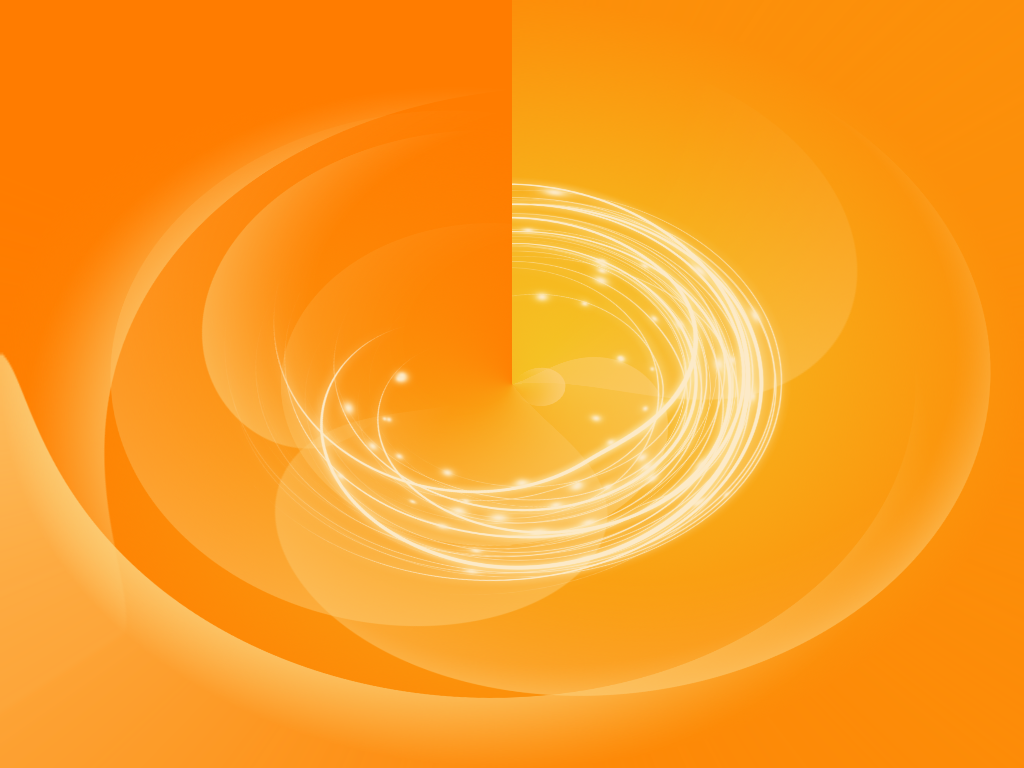 DULCES Y PELADILLAS NAVARRO
NUESTROS 
PROVEEDORES
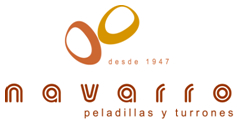 Nuestros productos se caracterizan por saber combinar los turrones tradicionales con otros 
de  nuevos sabores como el de piña , fresa , café , mandarina , papaya , mango junto a los de chocolate , y además , tenemos la novedad
de las tortas especiales cuyos componentes 
Principales son la almendra , miel y soja , ni colorantes ni conservantes y 100% artesanales
Precio : 6 € por unidad
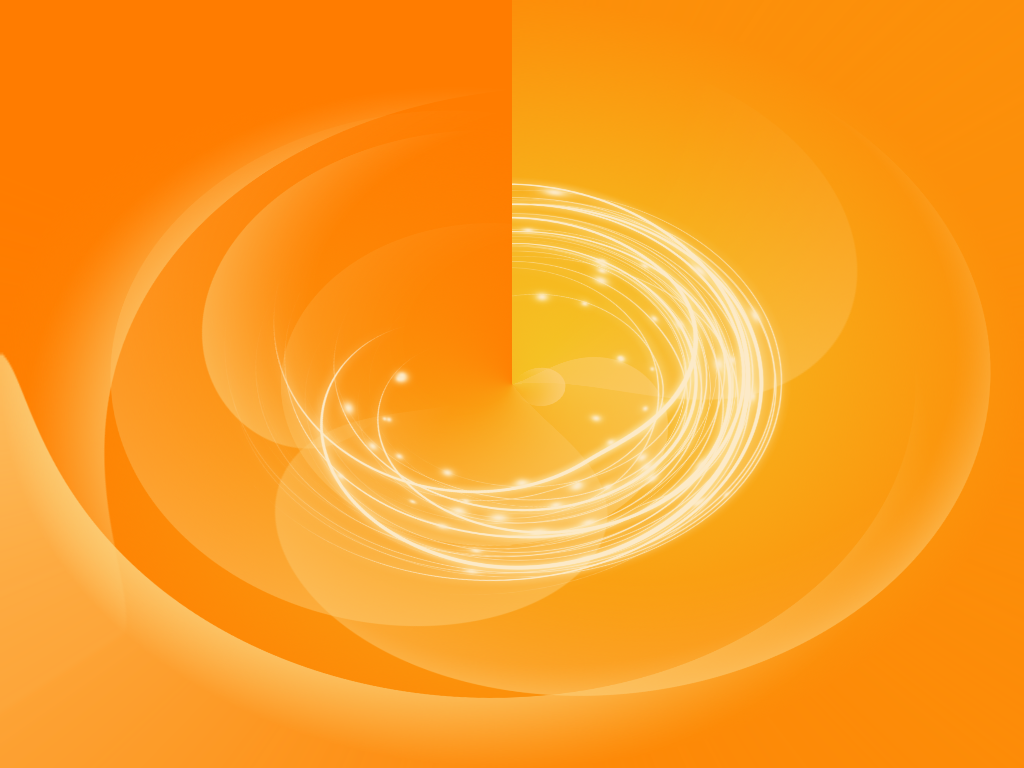 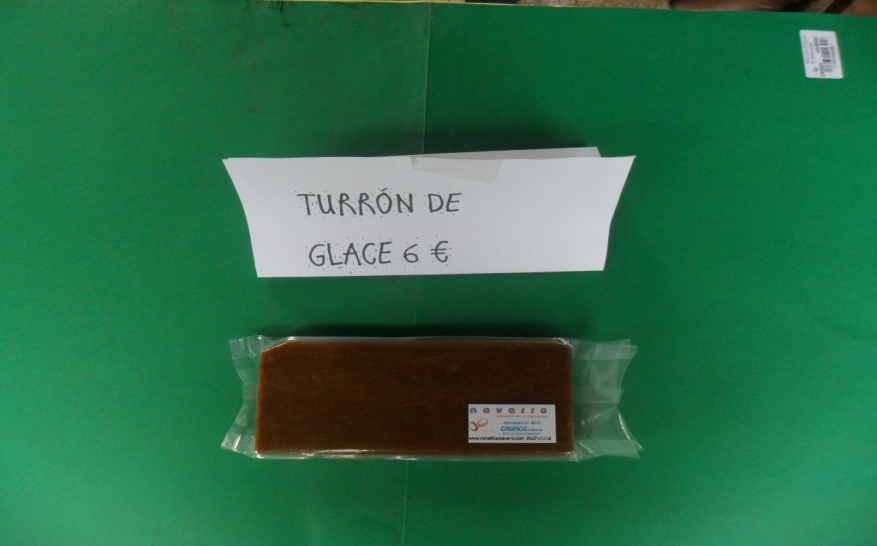 GLACE
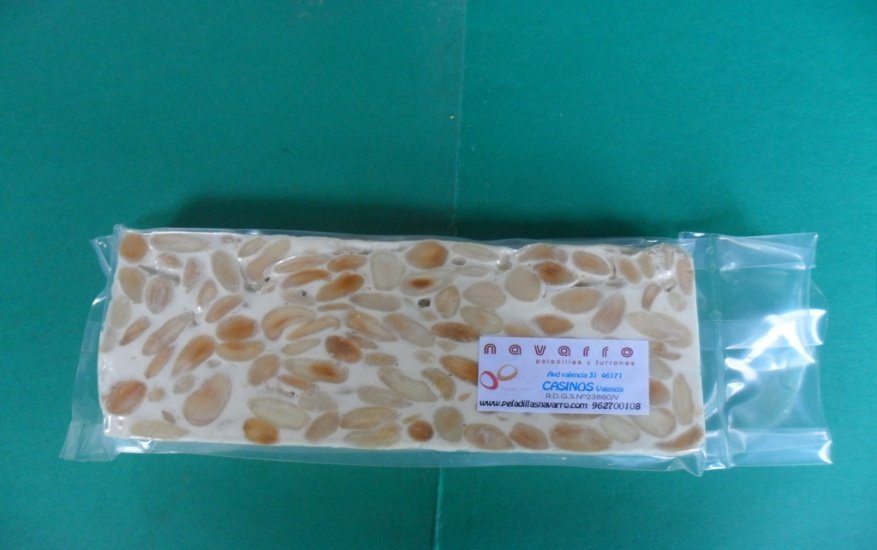 DURO
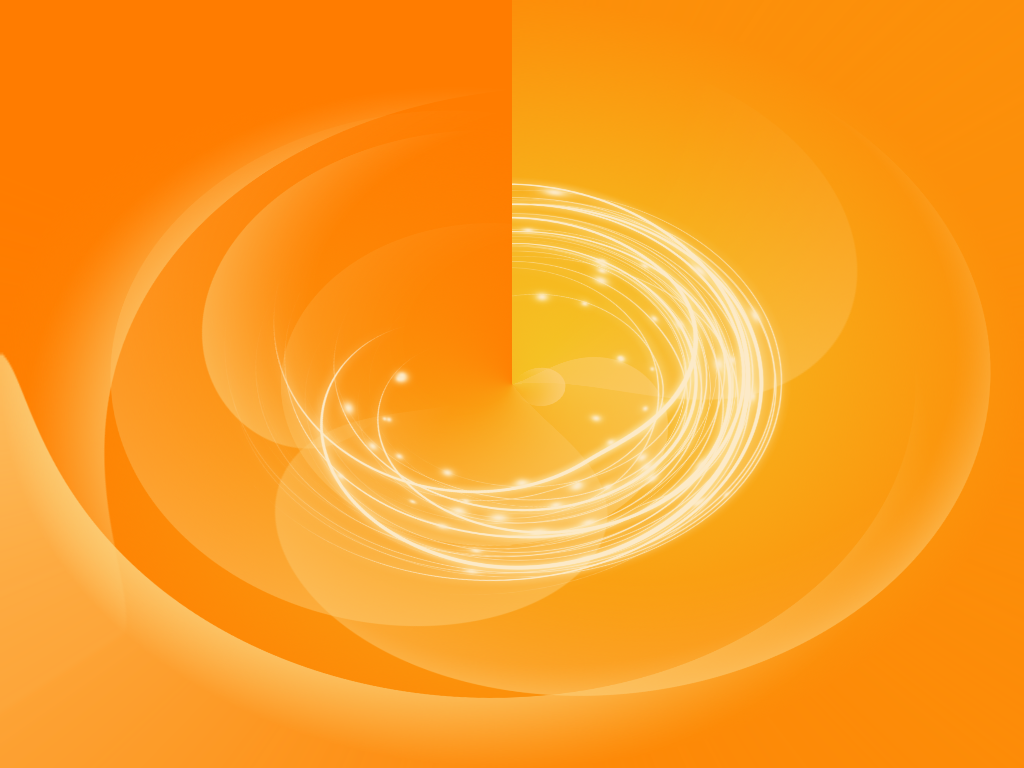 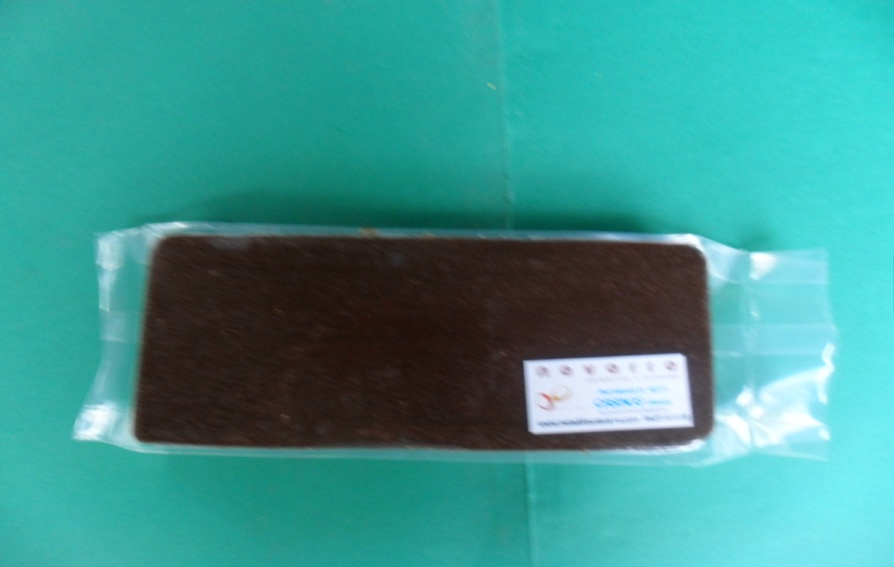 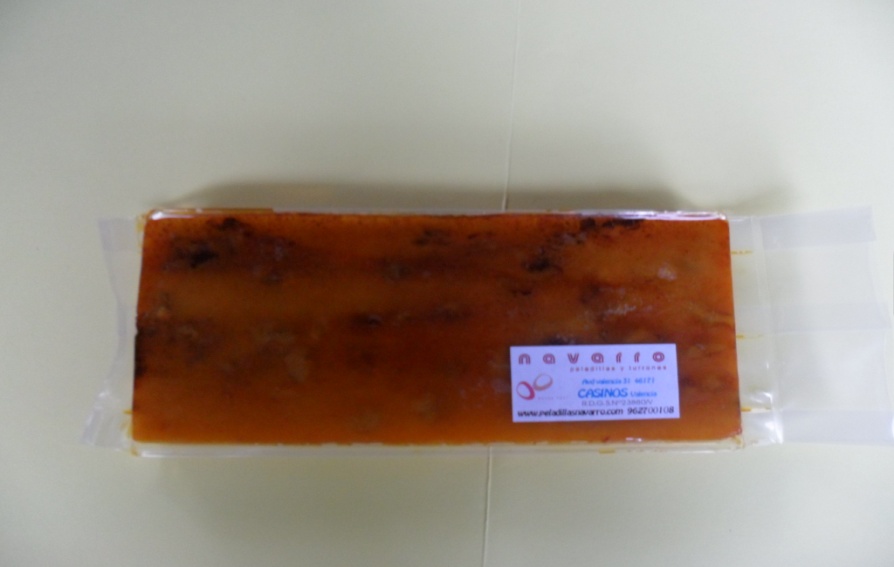 YEMA TOSTADA
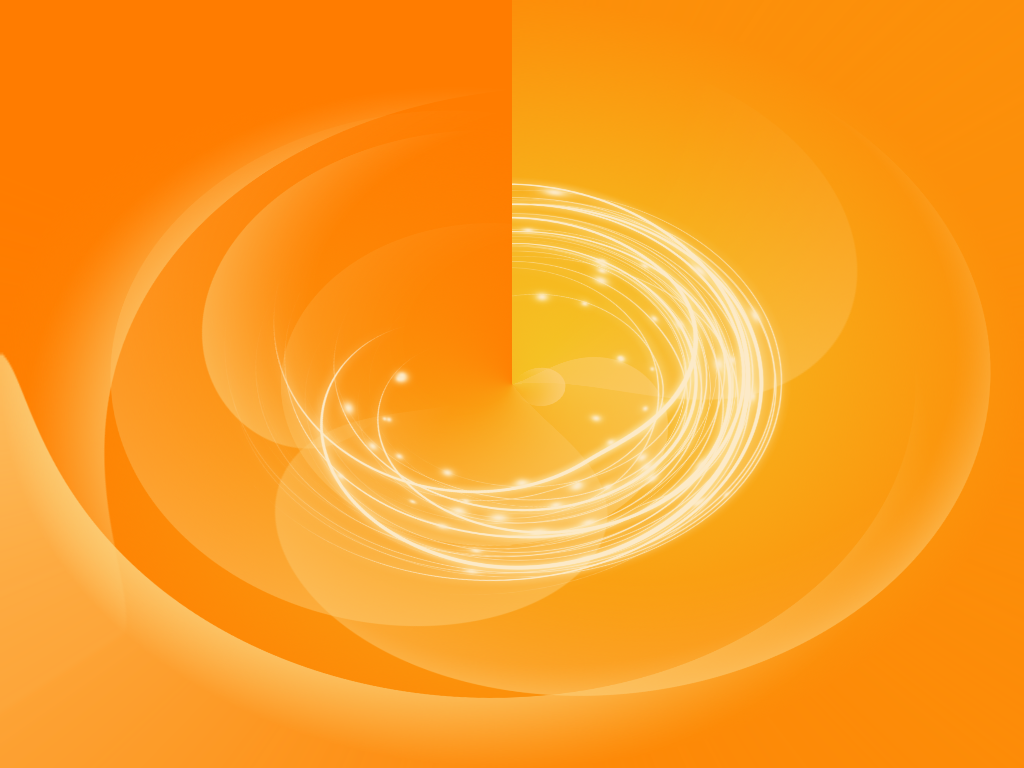 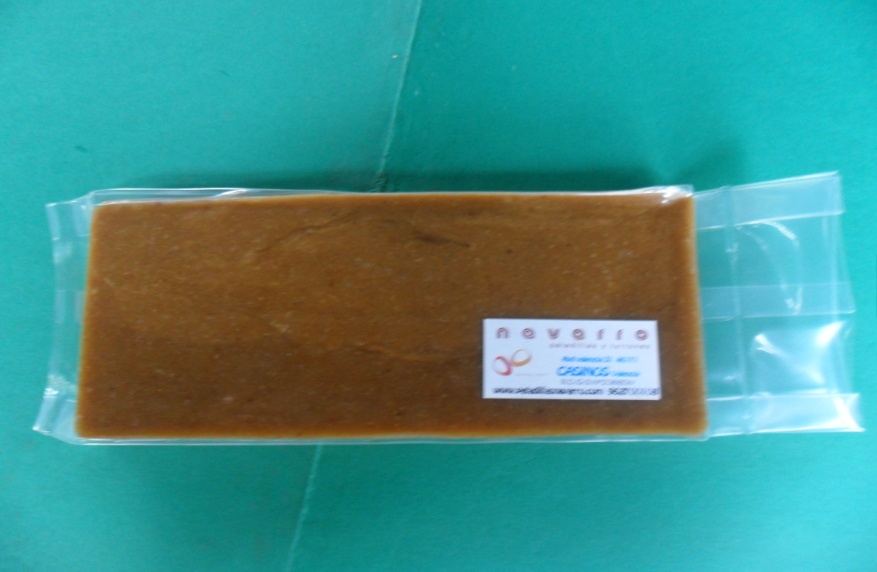 CAFÉ
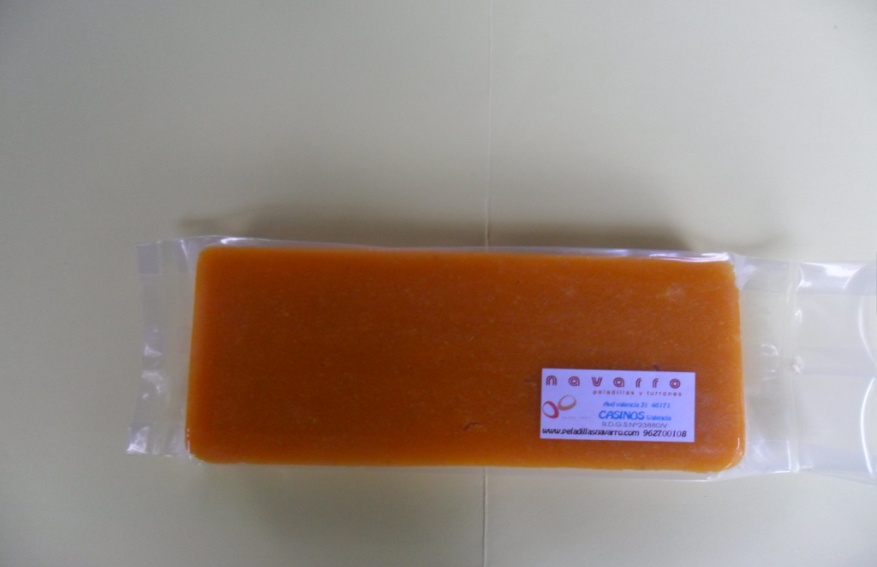 YEMA
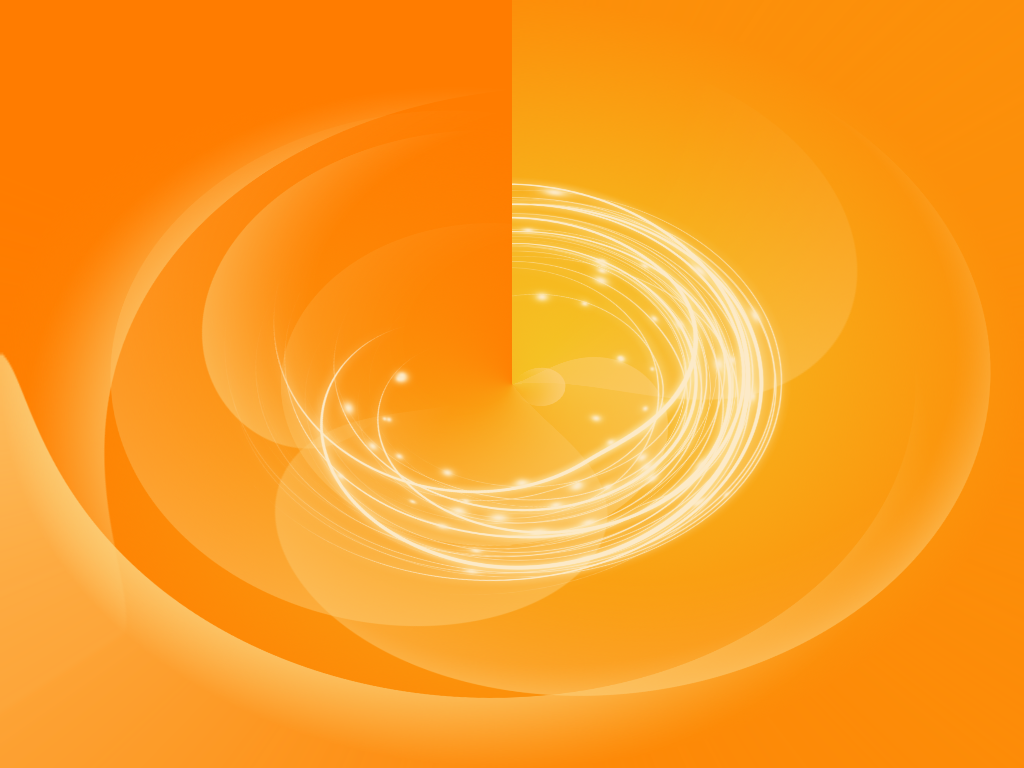 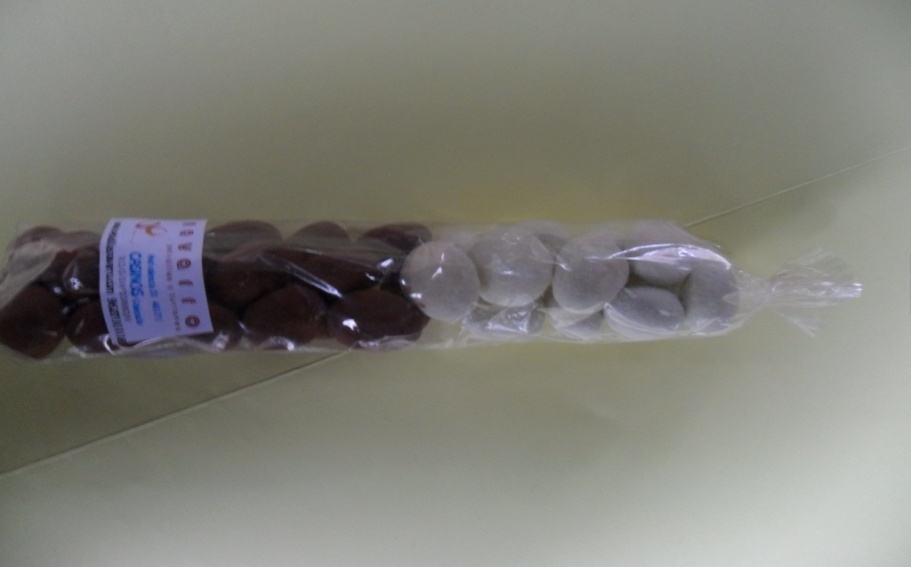 TANIAS
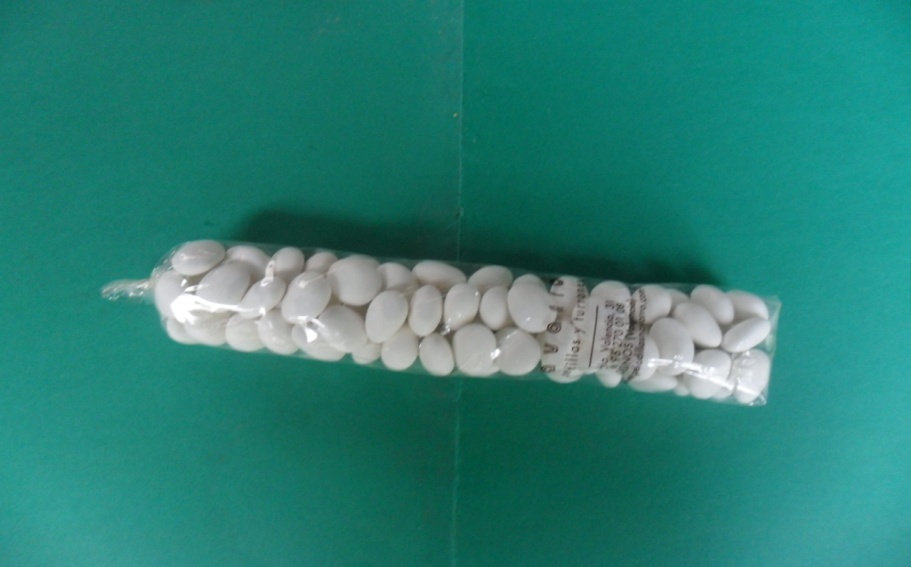 PELADILLAS
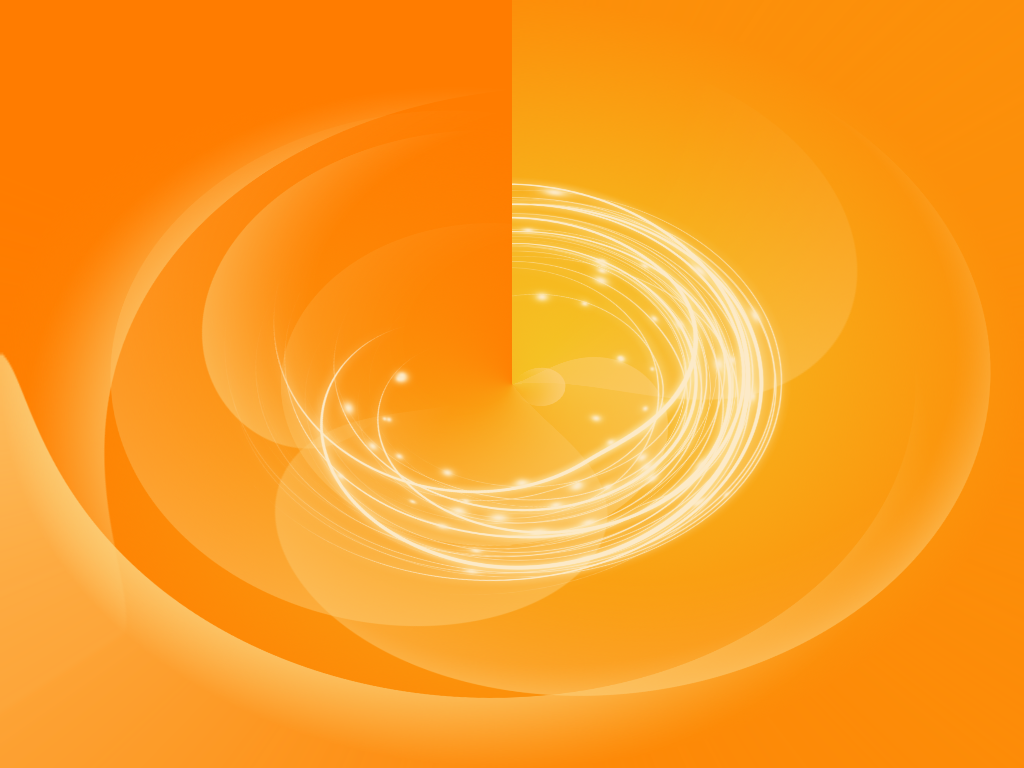 SI QUIERE OTRO DE NUESTROS
PRODUCTOS O SABORES NO DUDE
EN CONTACTAR CON NOSOTROS
POR VIA MAIL
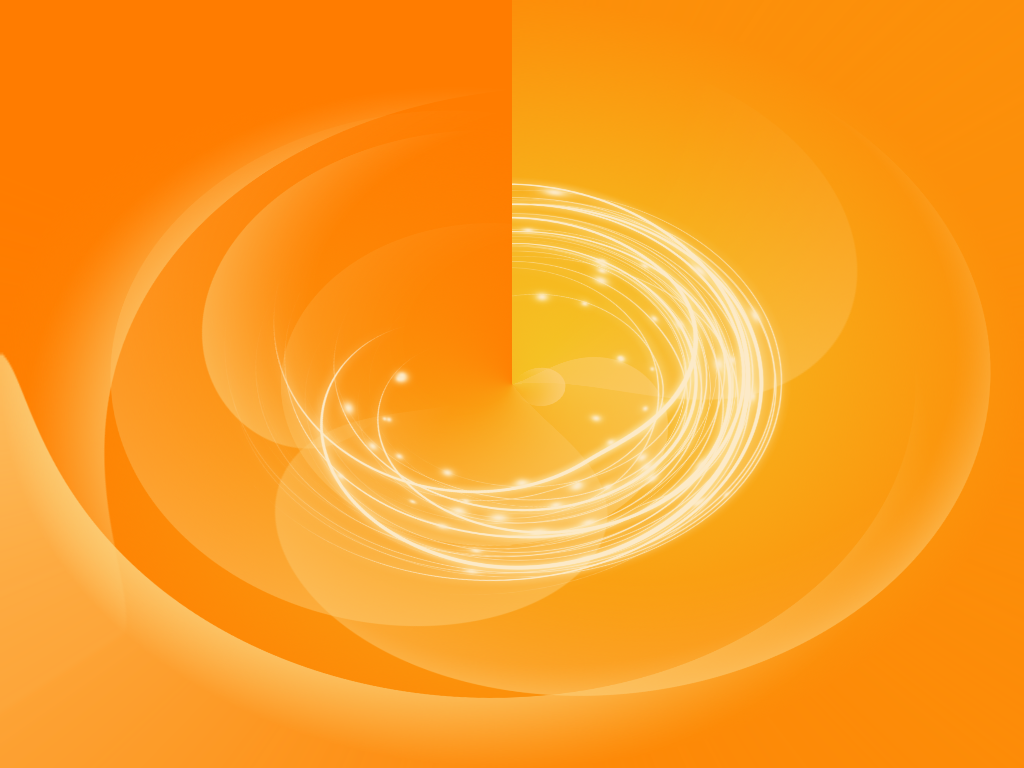 BROCHES ARTESANALES
BROCHES ARTESANALES
HECHOS EN VALENCIA
CON DIFERENTES MODELOS 
PARA ELEGIR
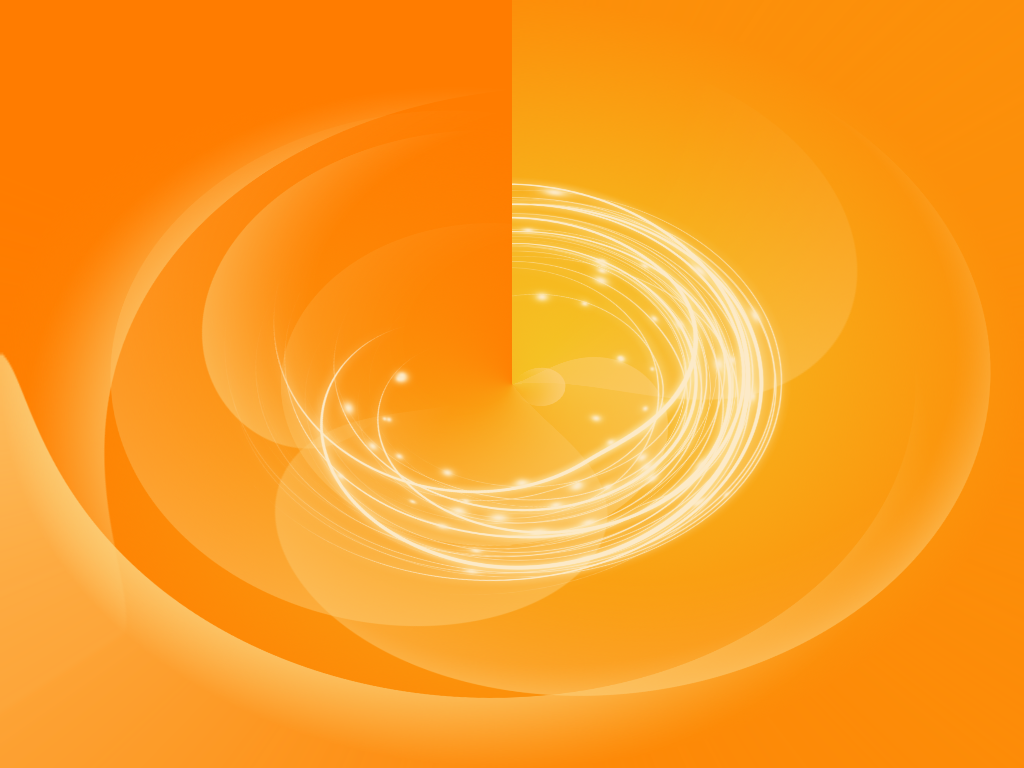 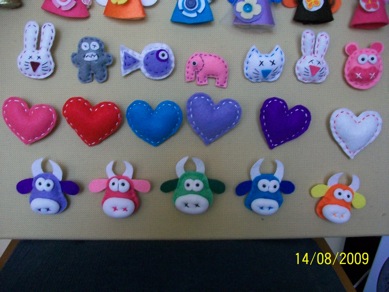 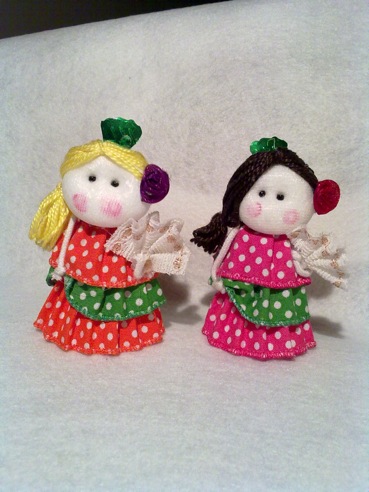 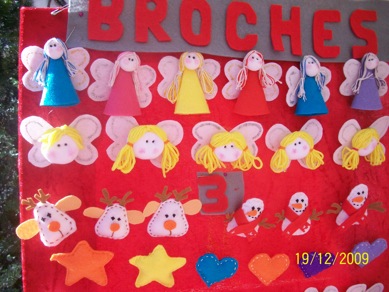 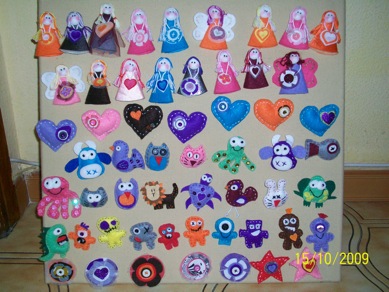 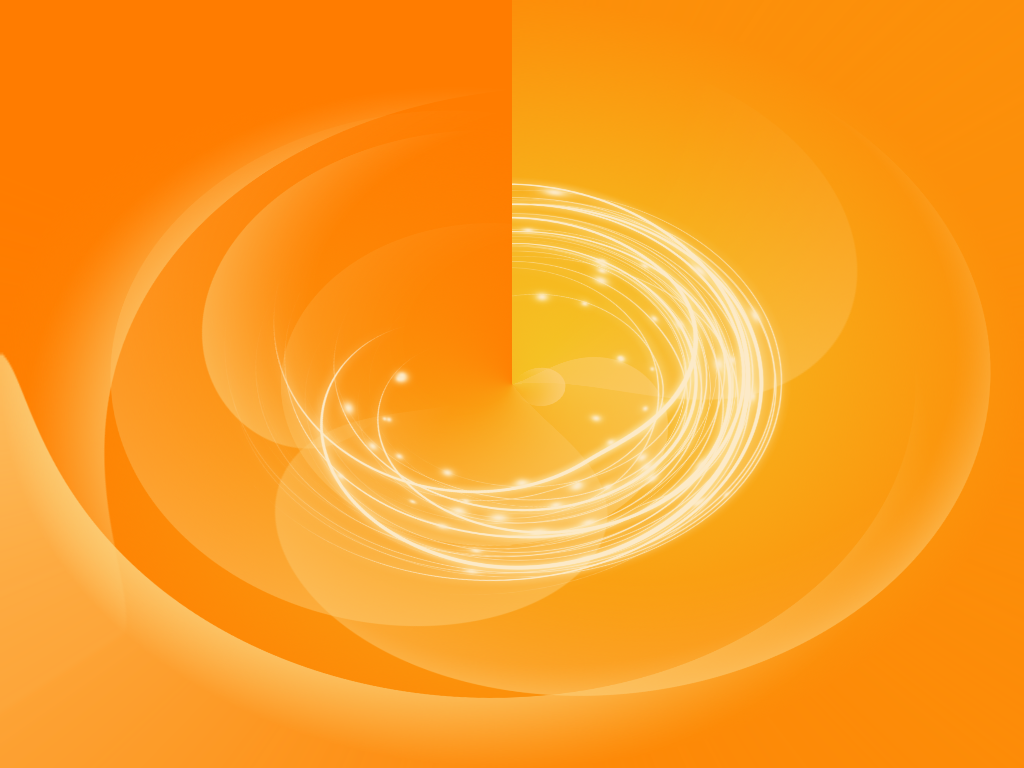 PRECIOS
3 € : Corazones , muñecos de nieve , renos , botas , 
petardos , cabezas de hada
5 € : Cabezas de fallera , vacas , hadas , niños falleros
6 € : Sevillanas
8 €: Falleras
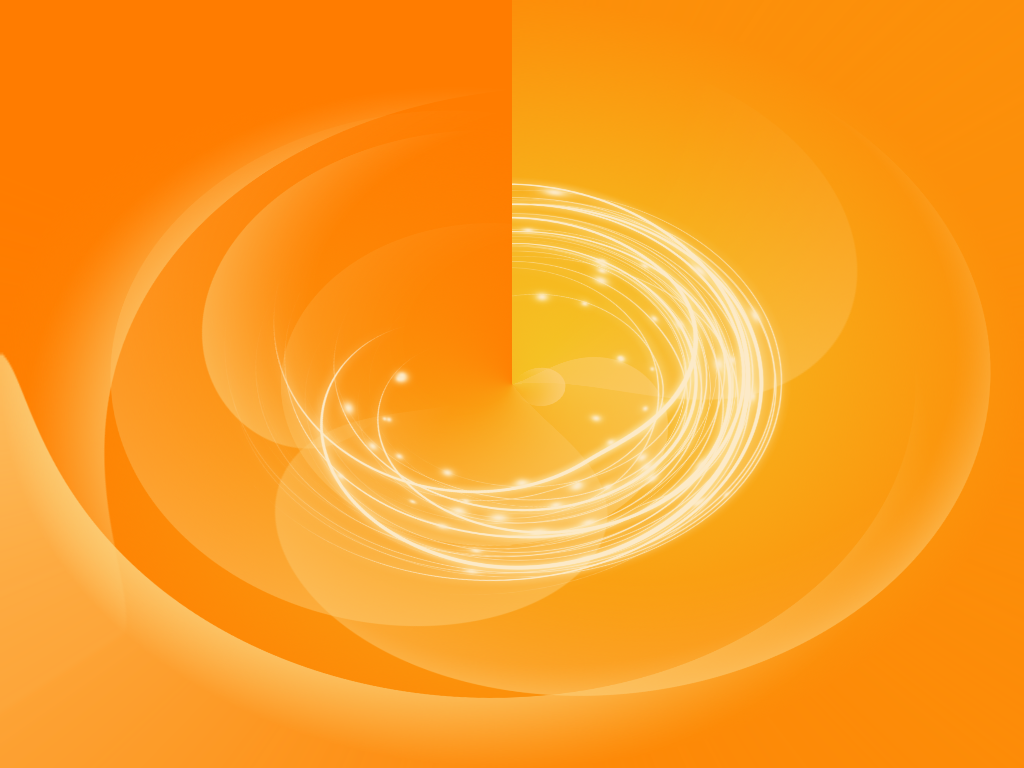 LICOR DE NARANJA VALENCIA
TERRA DEUS
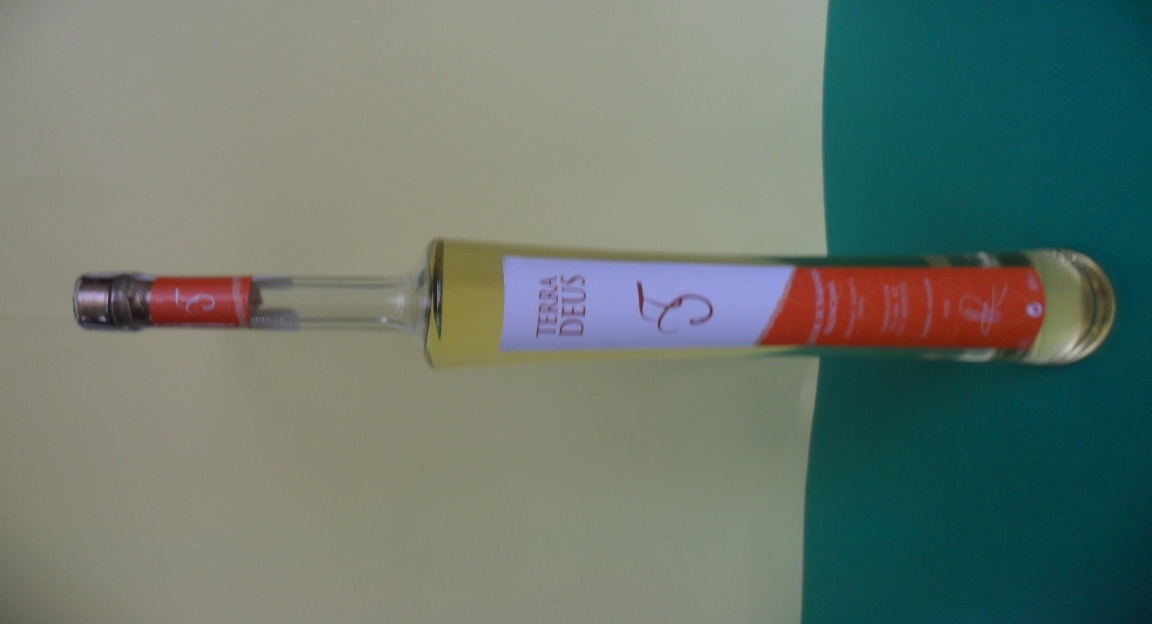 Producto galardonado Pote De Ouro
Premios excelencia 201
Guía Peñín licores premium 2011
Hecho con naranjas Navelate y 
aguardiente albariño
Se consumen en copas de vino
Temperatura de consumo : 4ºC / 5ºC
PRECIO : 19 , 00 €
LICOR PENSADO PARA LAS NUEVAS TENDENCIAS DE CONSUMO
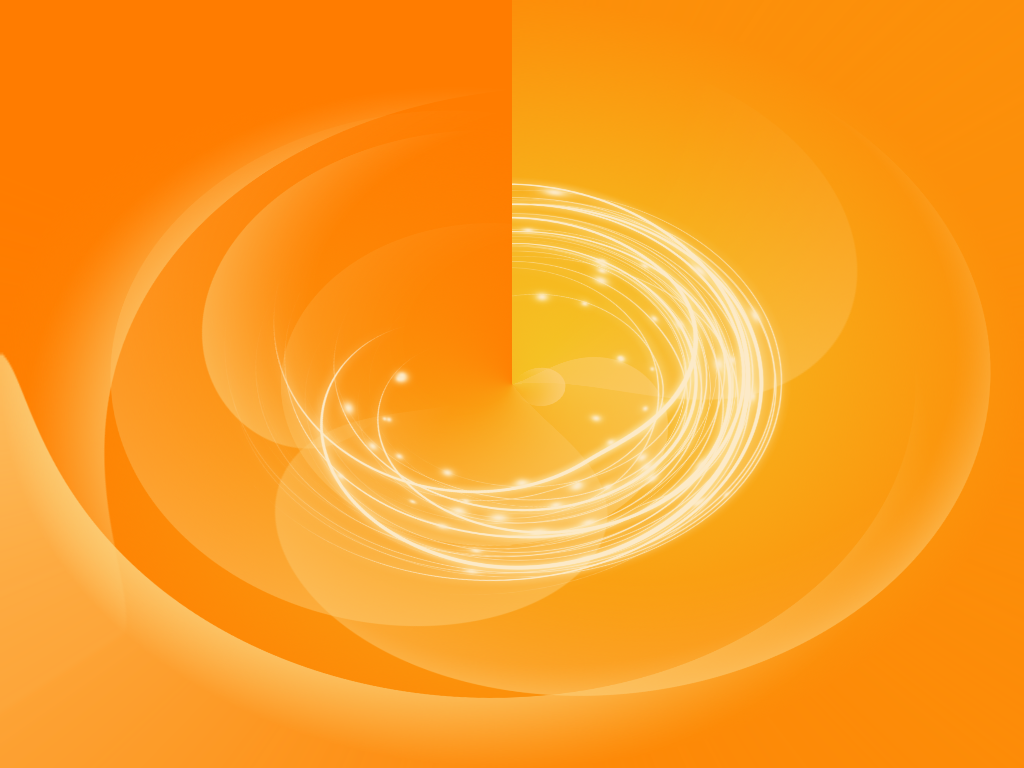 EL COSTE DE TRANSPORTE 
DE TODOS NUESTROS
PRODUCTOS CORRE A CARGO 
DEL COMPRADOR